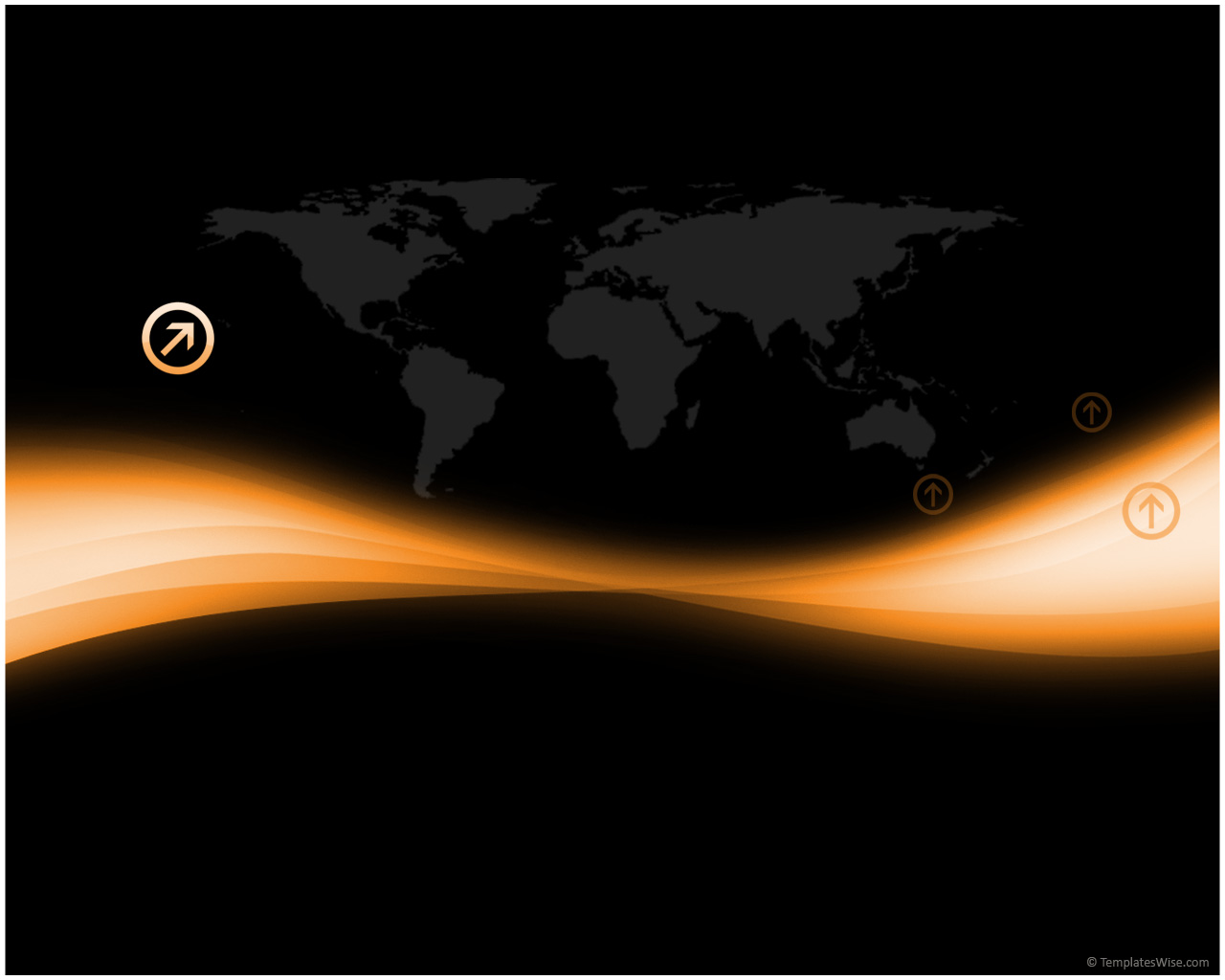 PRESENTATION  NAME
Company Name
Центры экономической мощи Азии.  Особенности сельского хозяйства.
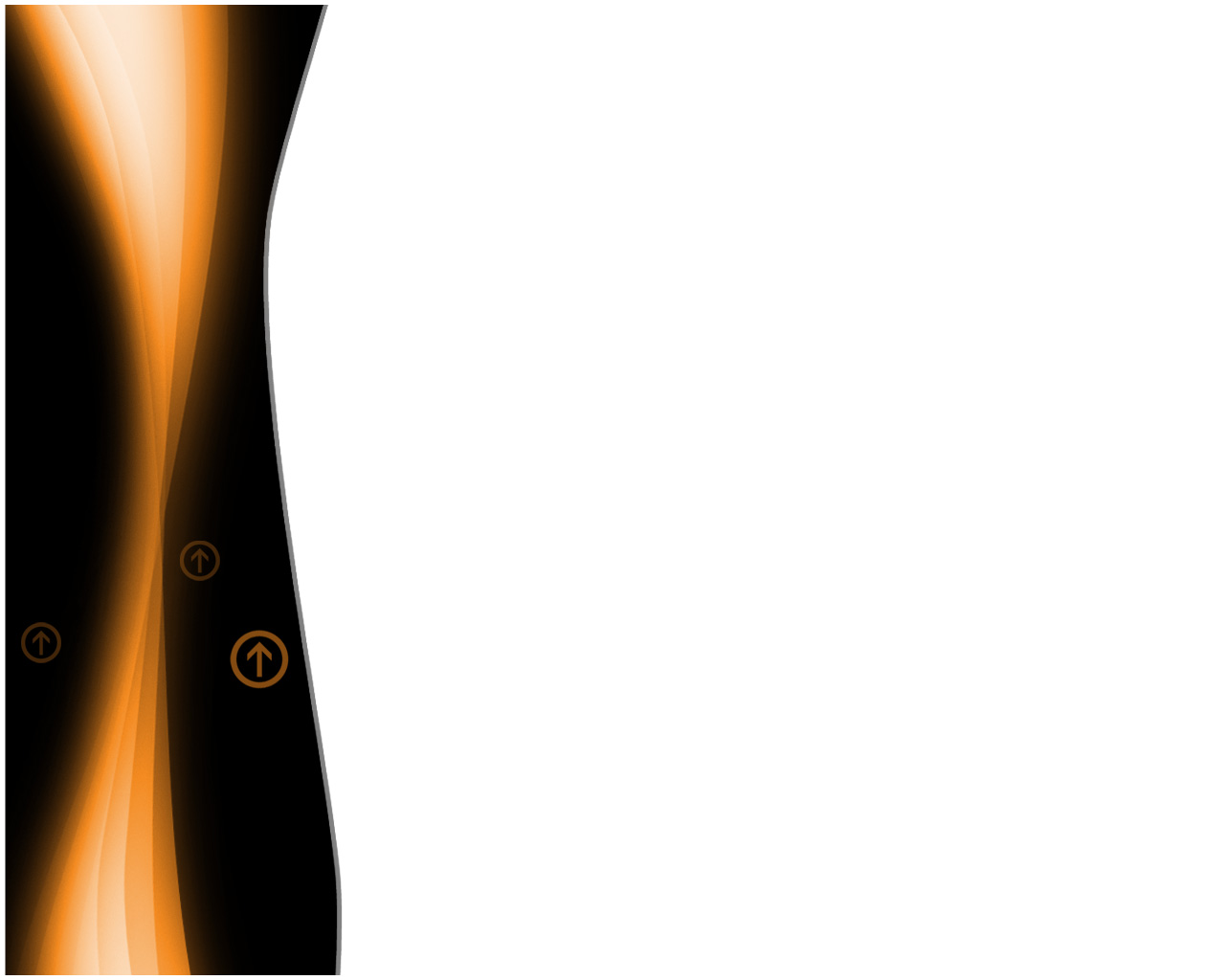 Центры экономической мощи Азии.
?
?
?
?
?
Перечислить центры экономической мощи Азиатского региона.  Укажите причины их выделения.
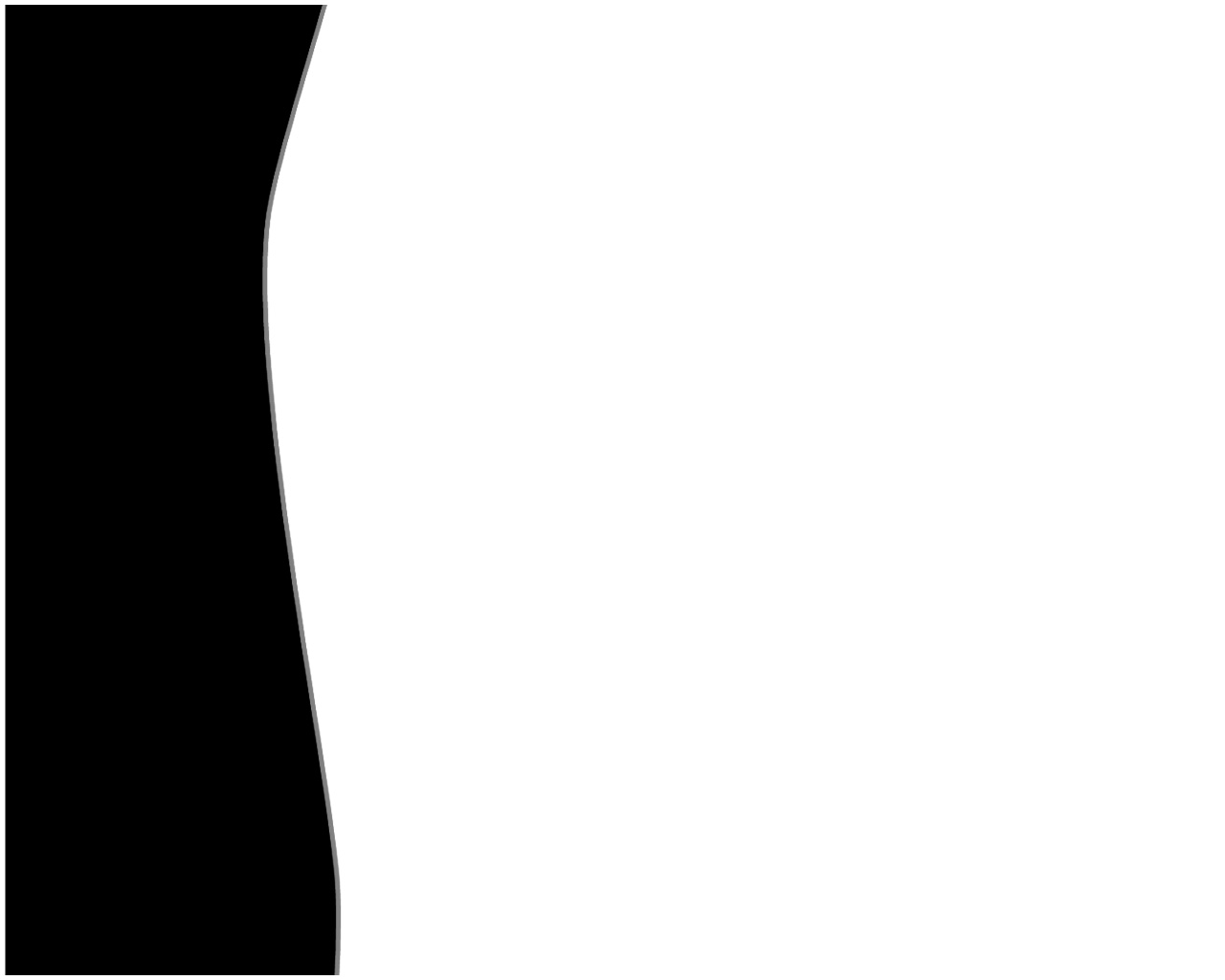 АСЕАН - ассоциация государств Юго-Восточной Азии   образована 8 августа 1967 года в г. Бангкоке. В нее вошли Индонезия, Малайзия, Сингапур, Таиланд, Филиппины, затем Бруней-Даруссалам (в 1984 г.), Вьетнам (в 1995 г.), Лаос и Мьянма (в 1997 г.), Камбоджа (в 1999 г.). Статус специального наблюдателя имеет Папуа-Новая Гвинея.  
Целей  создания :
 содействие развитию социально-экономического и культурного сотрудничества стран-членов организации; 
содействие упрочению мира и стабильности в Юго-Восточной Азии (ЮВА). 
 Превращения АСЕАН в один из мировых политических и экономических центров многополюсного мира стимулировала эту региональную группировку стран активно решать ряд чрезвычайно важных задач: формирование зоны свободной торговли и зоны инвестиций; введение единой валюты и
 создание  развернутой экономической 
инфраструктуры,  формирование 
специальной структуры управления.
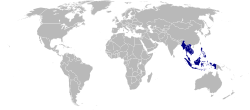 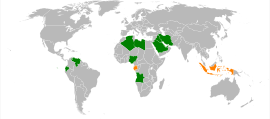 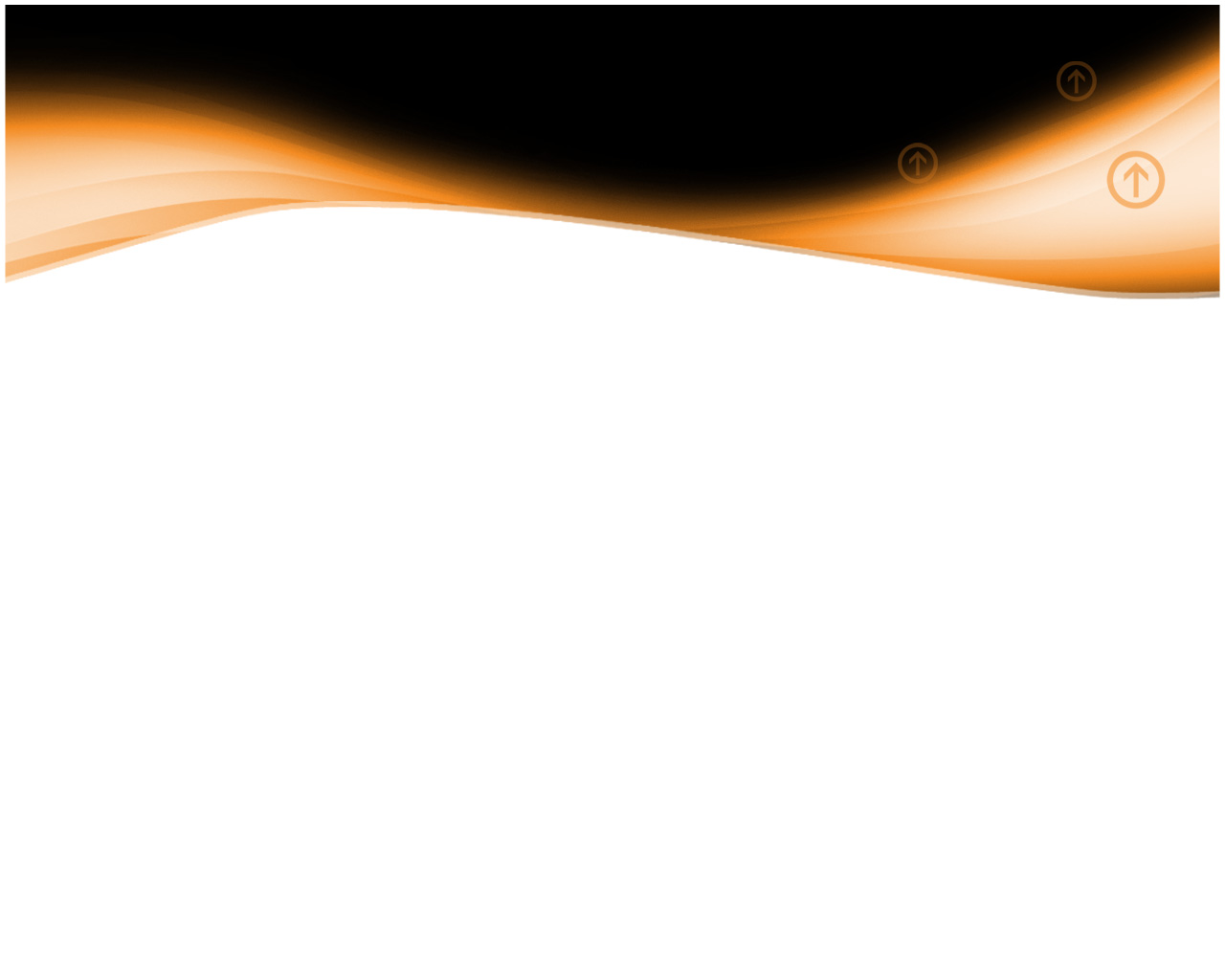 ОРЕК - организа́ция стран — экспортёров не́фти   — международная межправительственная организация  , созданная нефтедобывающими странами в целях стабилизации цен на нефть. 
В состав ОПЕК входят 12 стран: Иран, Ирак, Кувейт, Саудовская Аравия, Венесуэла, Катар, Ливия, Объединённые Арабские Эмираты, Алжир, Нигерия, Эквадор и Ангола. Штаб-квартира расположена в Вене.
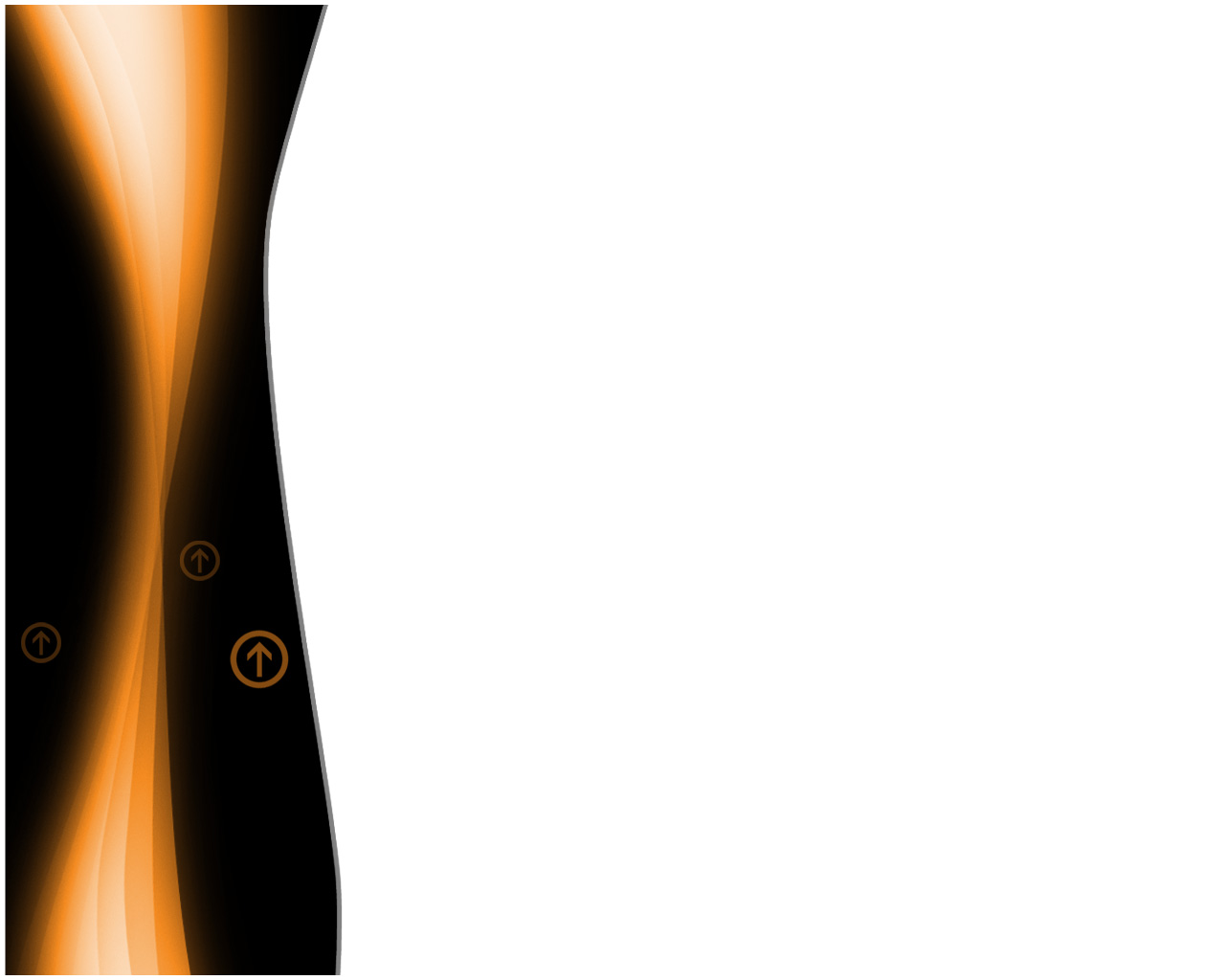 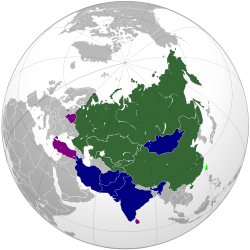 Шанхайская организация сотрудничества (ШОС)  
Главными задачами организации провозглашены укрепление стабильности и безопасности на широком пространстве, объединяющем государства-участников, борьба с терроризмом, сепаратизмом, экстремизмом, наркотрафиком, развитие экономического сотрудничества, энергетического партнерства, научного и культурного взаимодействия.
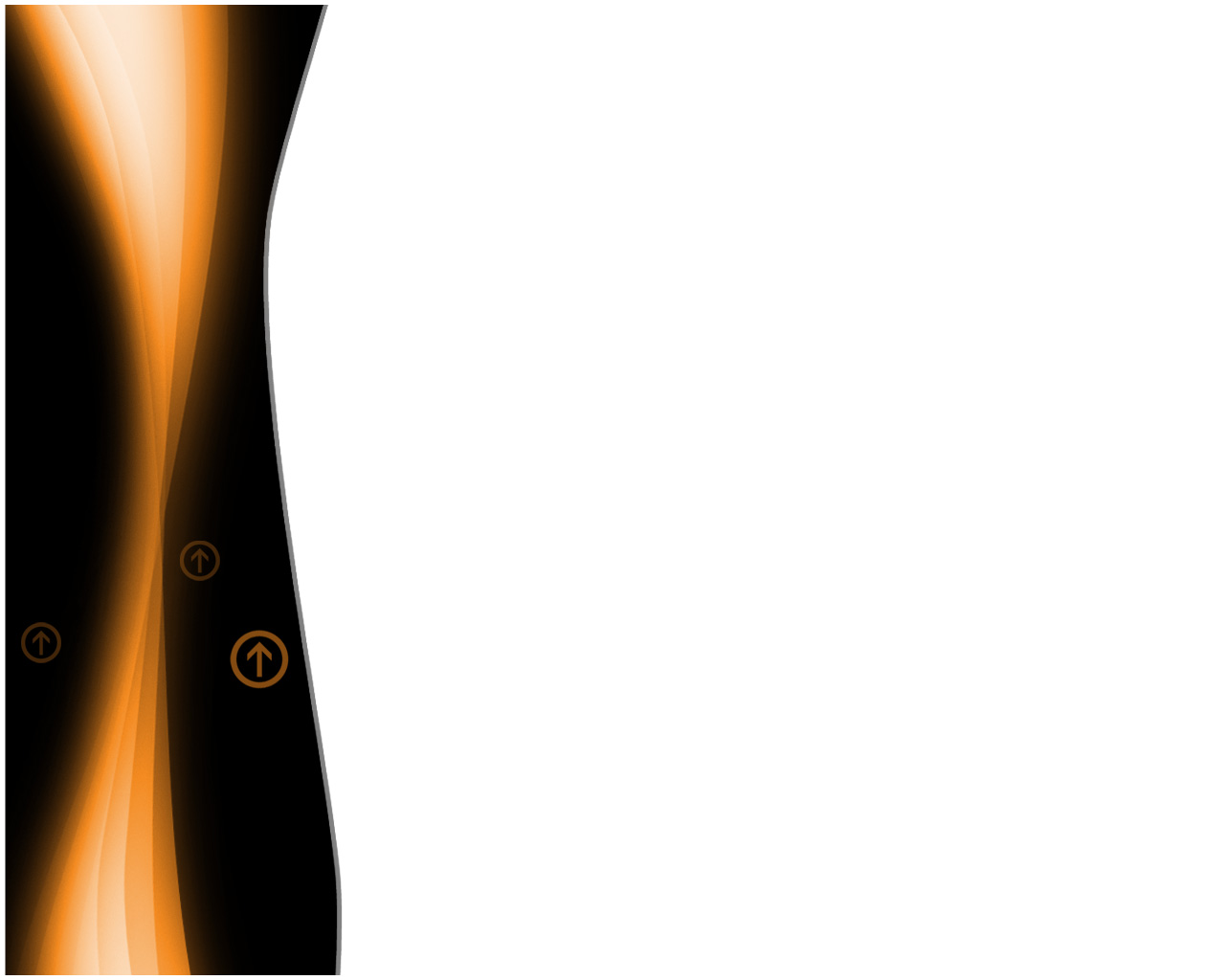 Азиатско-Тихоокеанское экономическое сотрудничество (АТЭС) — форум 21 экономики Азиатско-Тихоокеанского региона для сотрудничества в области региональной торговли и облегчения и либерализации капиталовложений. Целью АТЭС является повышение экономического роста и процветания в регионе и укрепление азиатско-тихоокеанского сообщества. Азиатско-Тихоокеанское экономическое сотрудничество  В состав АТЭС входят: Австралия • Бруней • Вьетнам • Гонконг • Индонезия • Канада • Китай • Республика Корея • Малайзия • Мексика • Новая Зеландия • Папуа — Новая Гвинея • Перу • Россия • Сингапур • Соединённые Штаты Америки • Таиланд • Тайвань 
• Филиппины • Чили • Япония
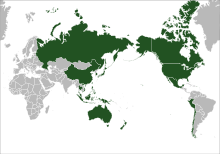 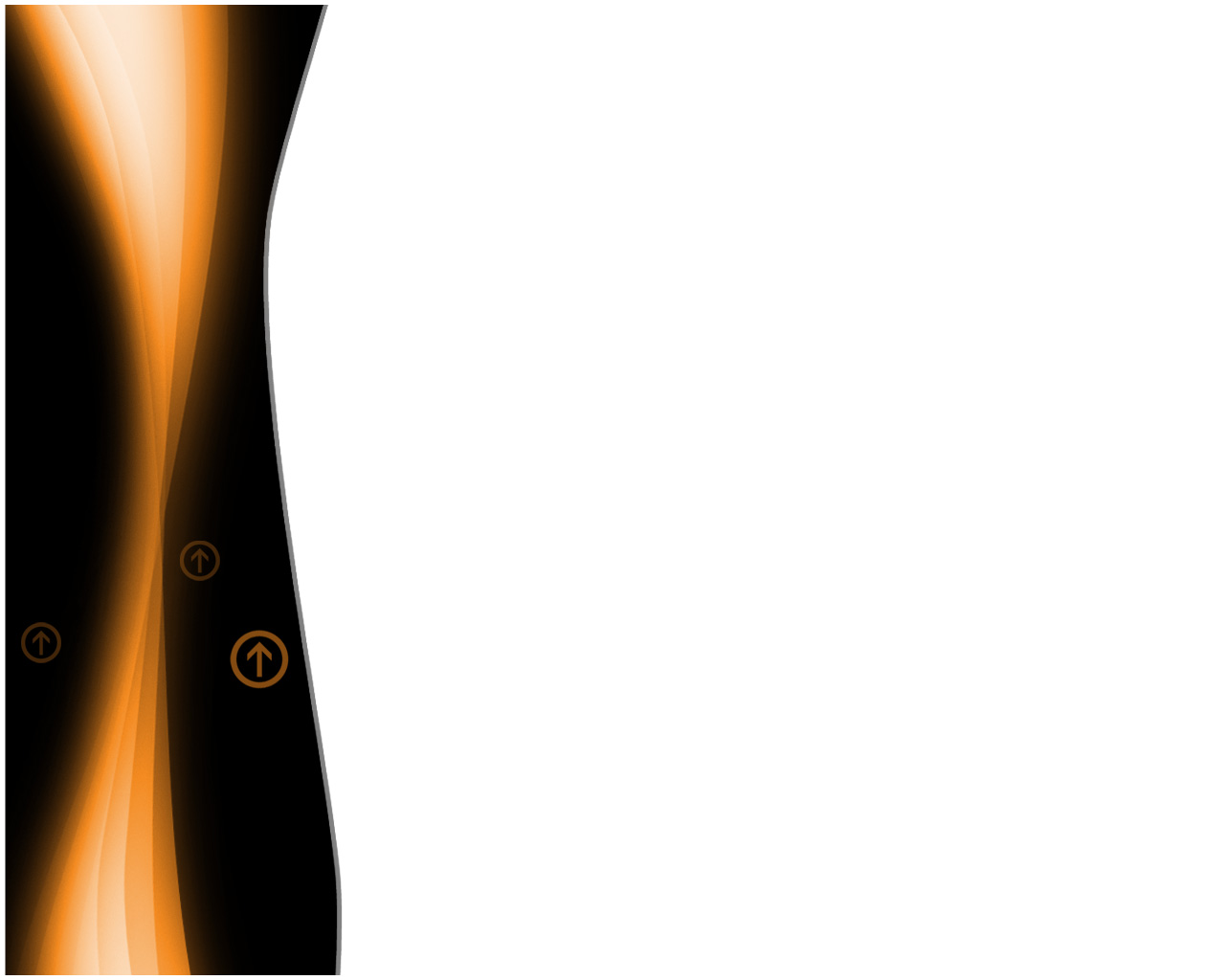 Перечислите особенности сельского хозяйства Зарубежной Азии.
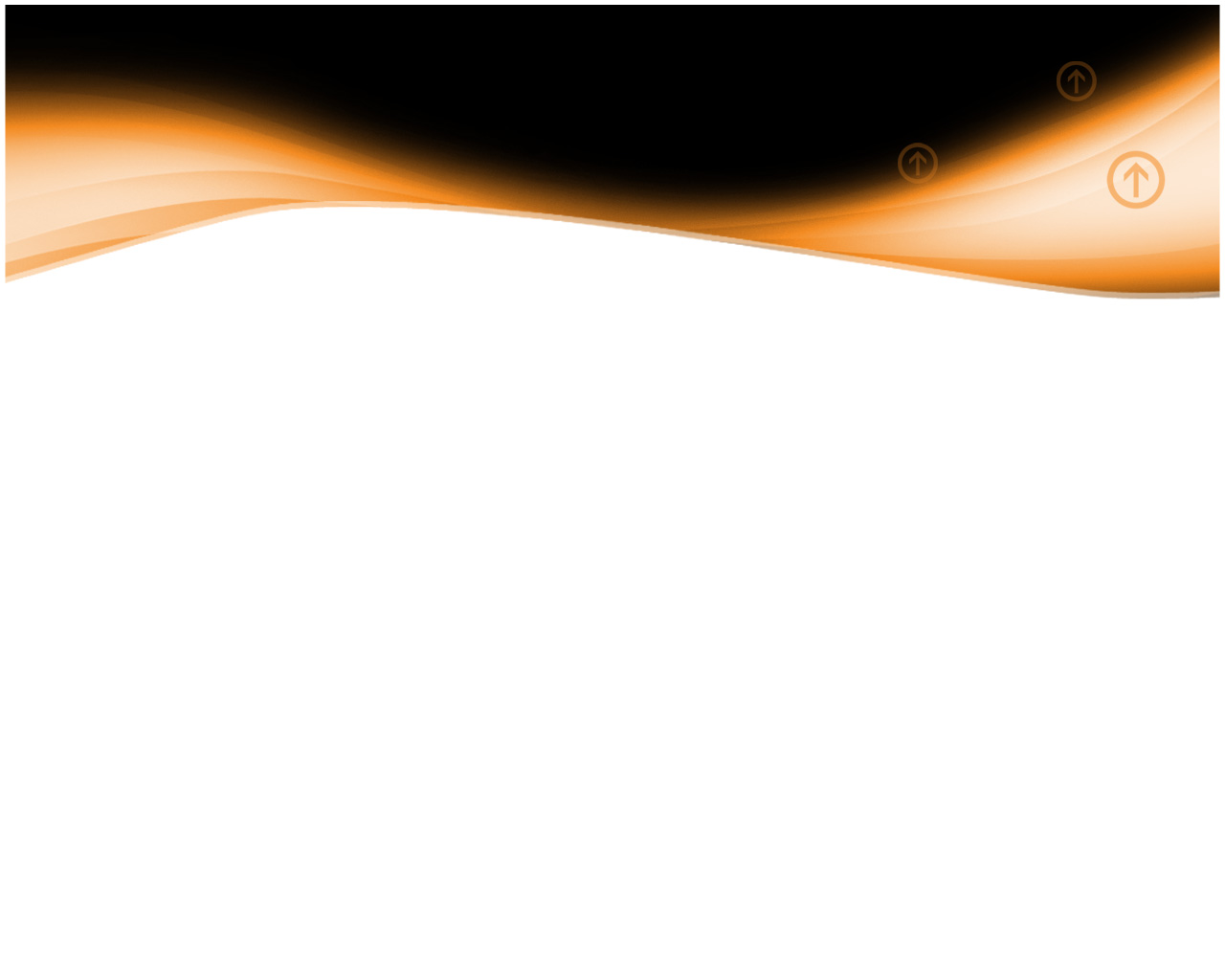 Особенности сельского хозяйства Зарубежной Азии:
Основная часть активного населения – в сельском хозяйстве.
Сочетание товарного + потребительского.
Преобладание продовольственных культур.
Во многих странах – продовольственная проблема.
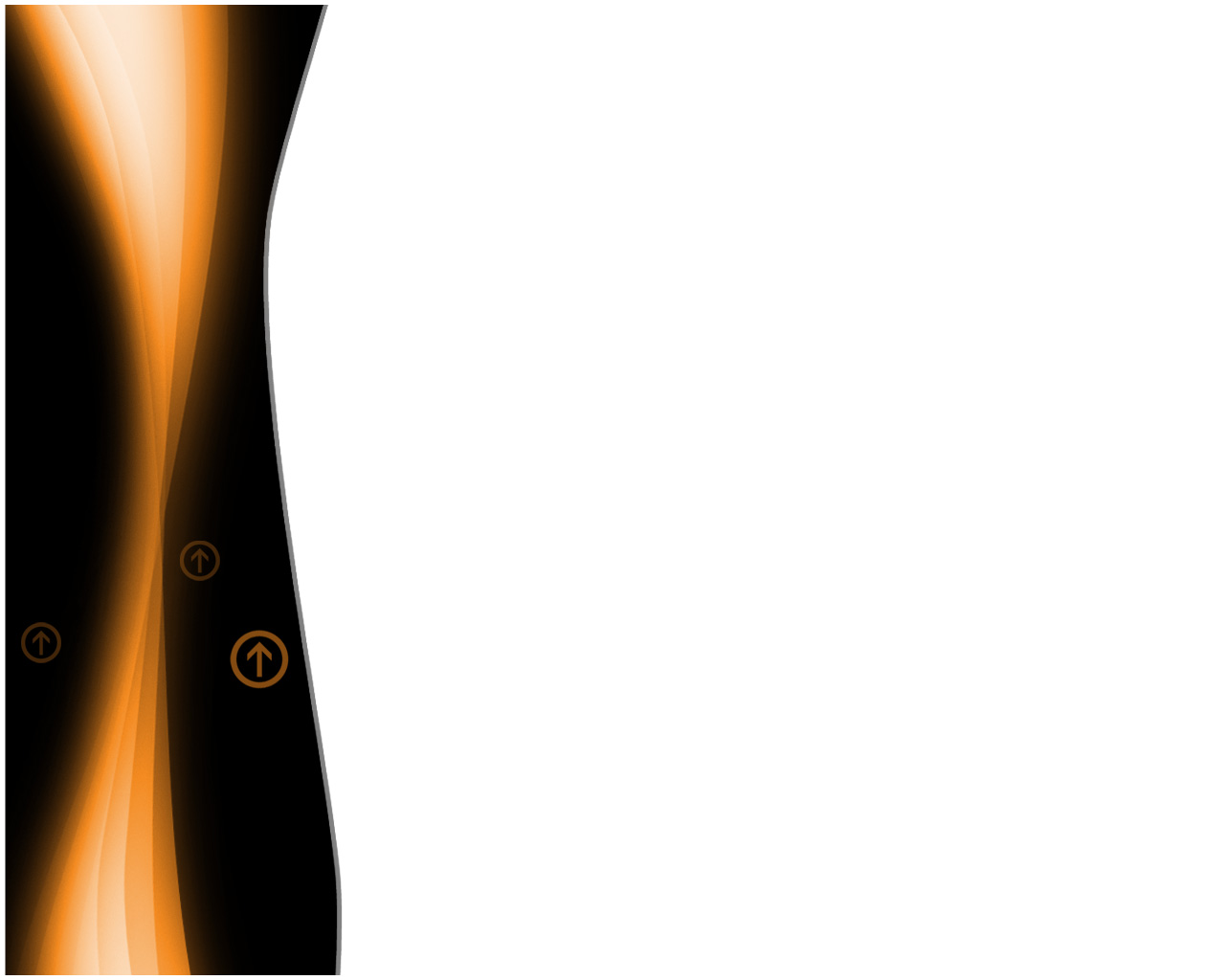 Перечислить центры:
Рисосеяния;
Выращивания чая;
Субтропического земледелия
Пастбищного животноводства.
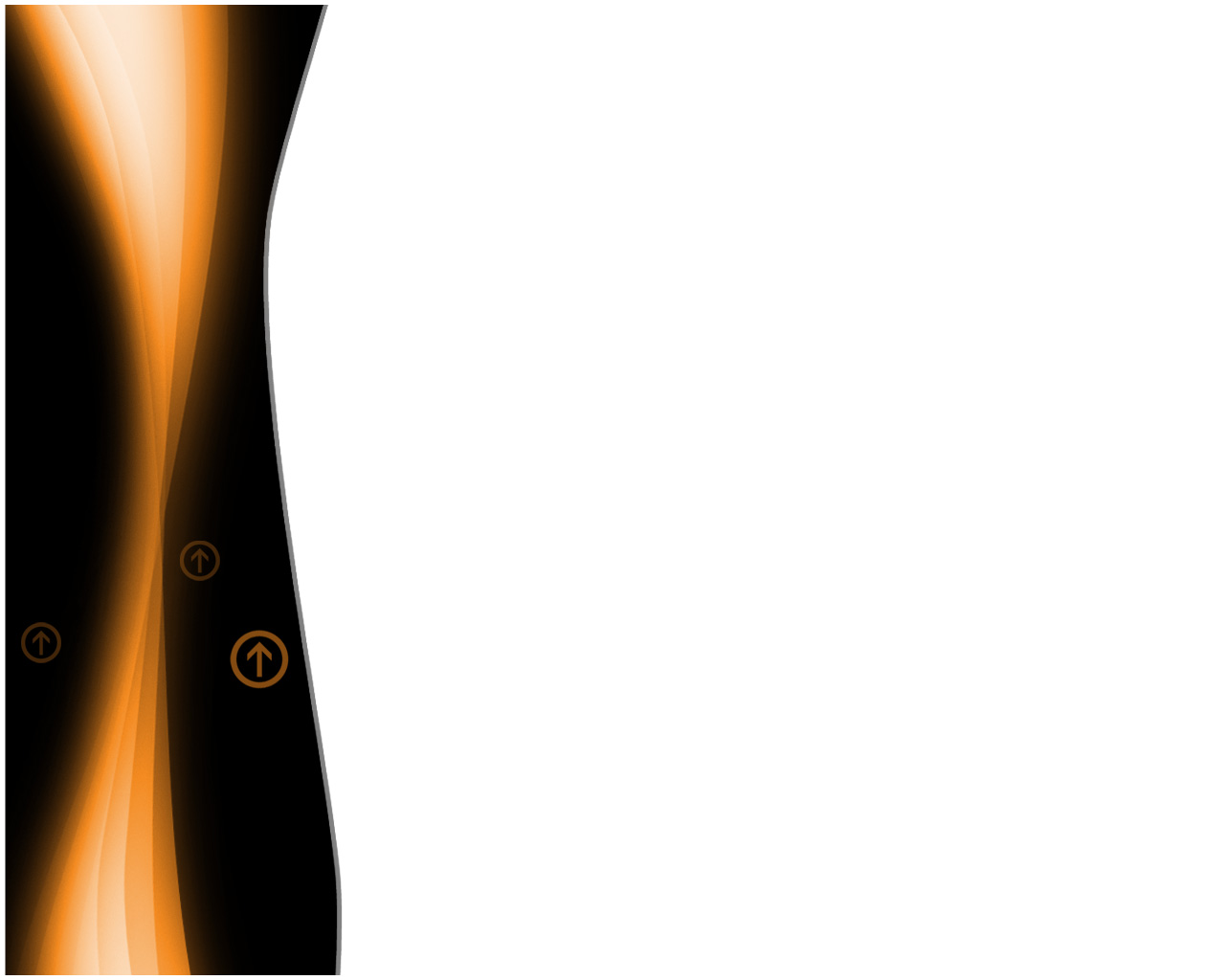 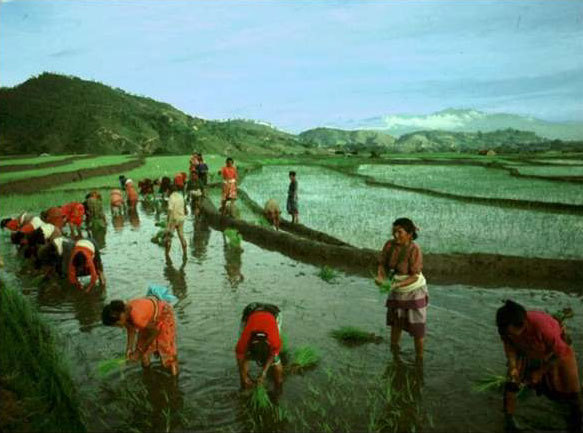 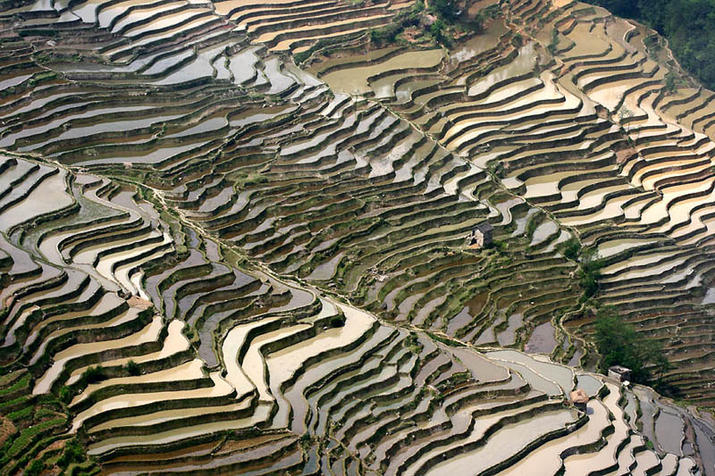 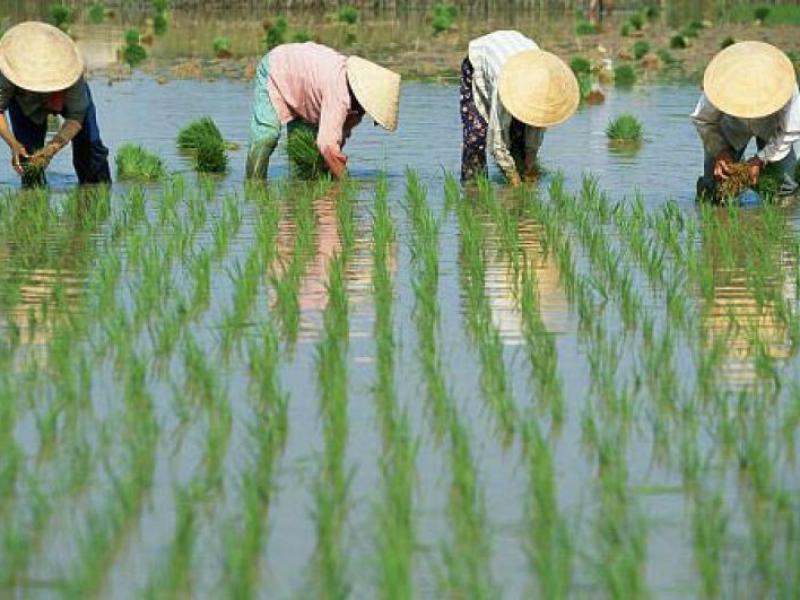 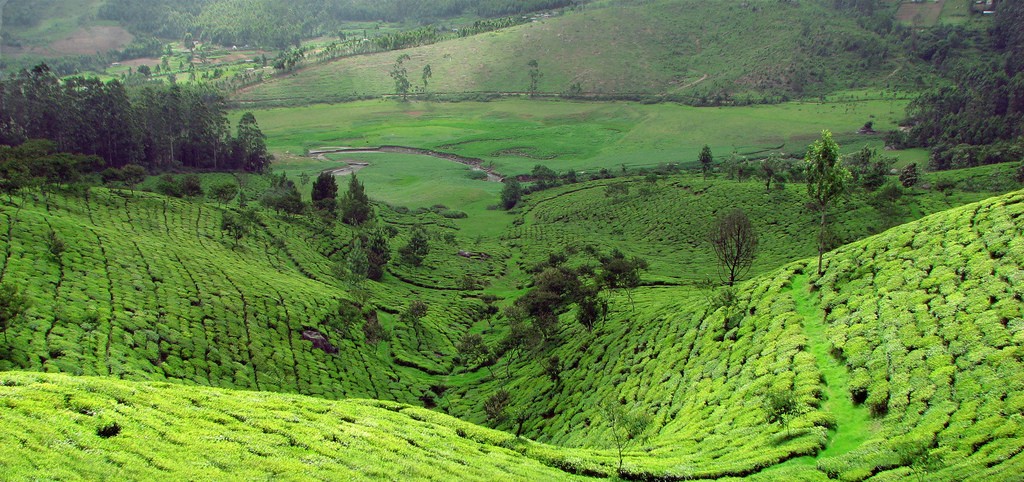 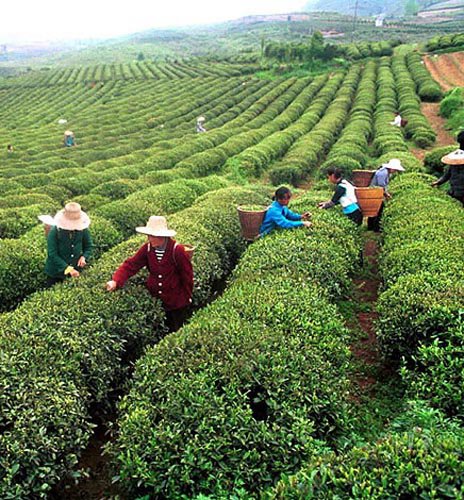 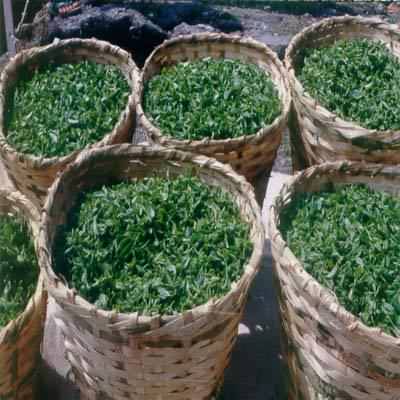 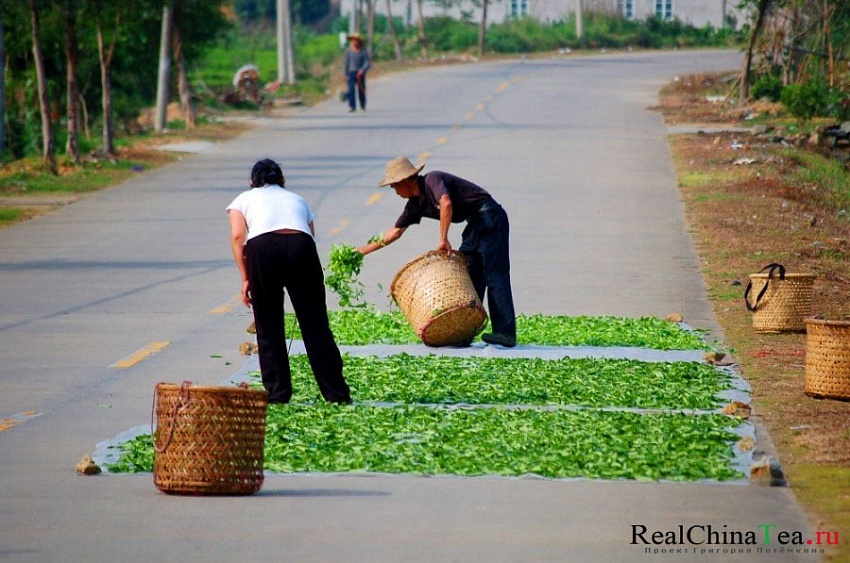 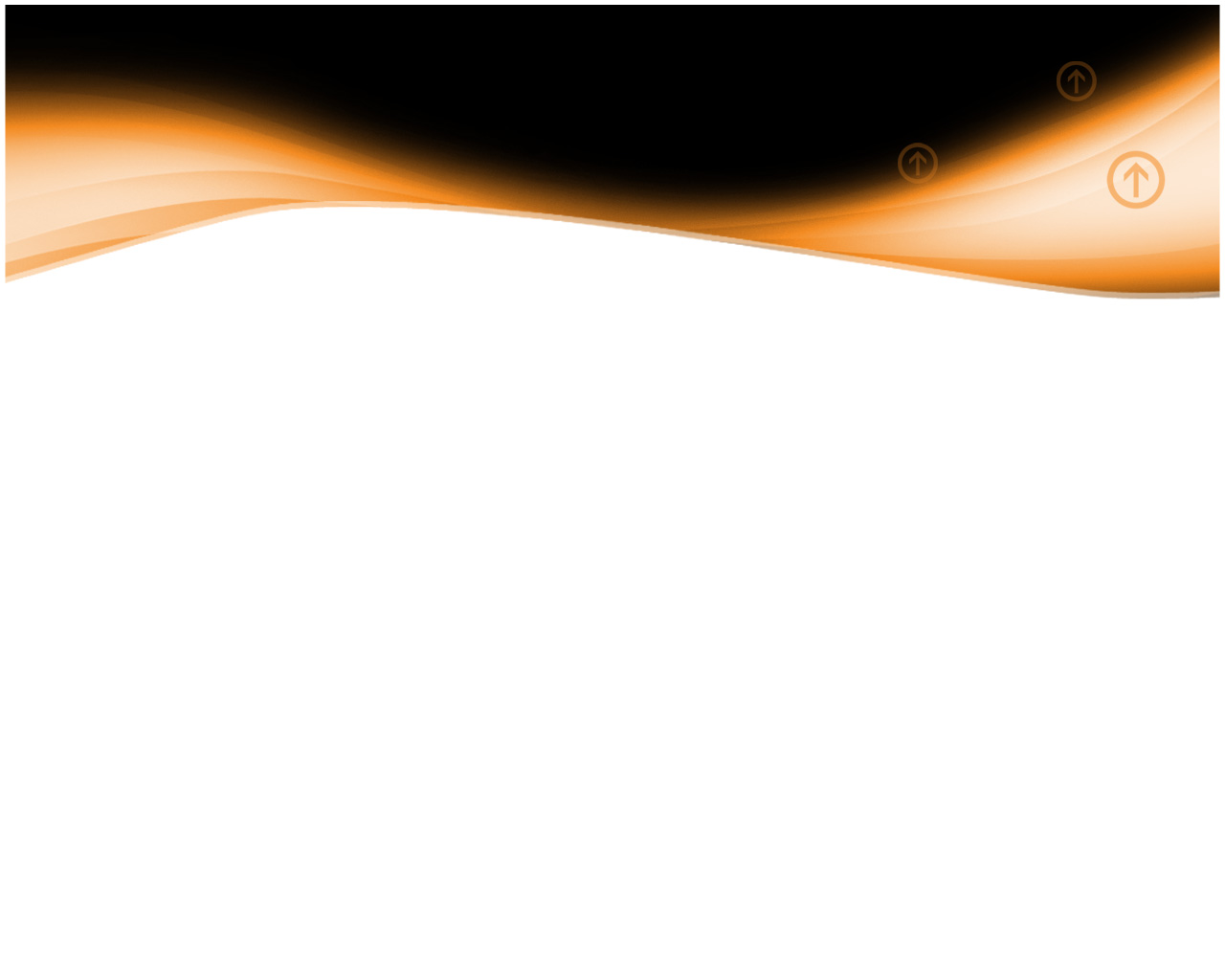 Темы рефератов
«Сингапур – Азия в миниатюре», «Бруней: природа богатства и бедности»,«Корея – один народ, две страны»,«Японцы – восточный менталитет. Как он формируется, как влияет на экономические особенности страны»
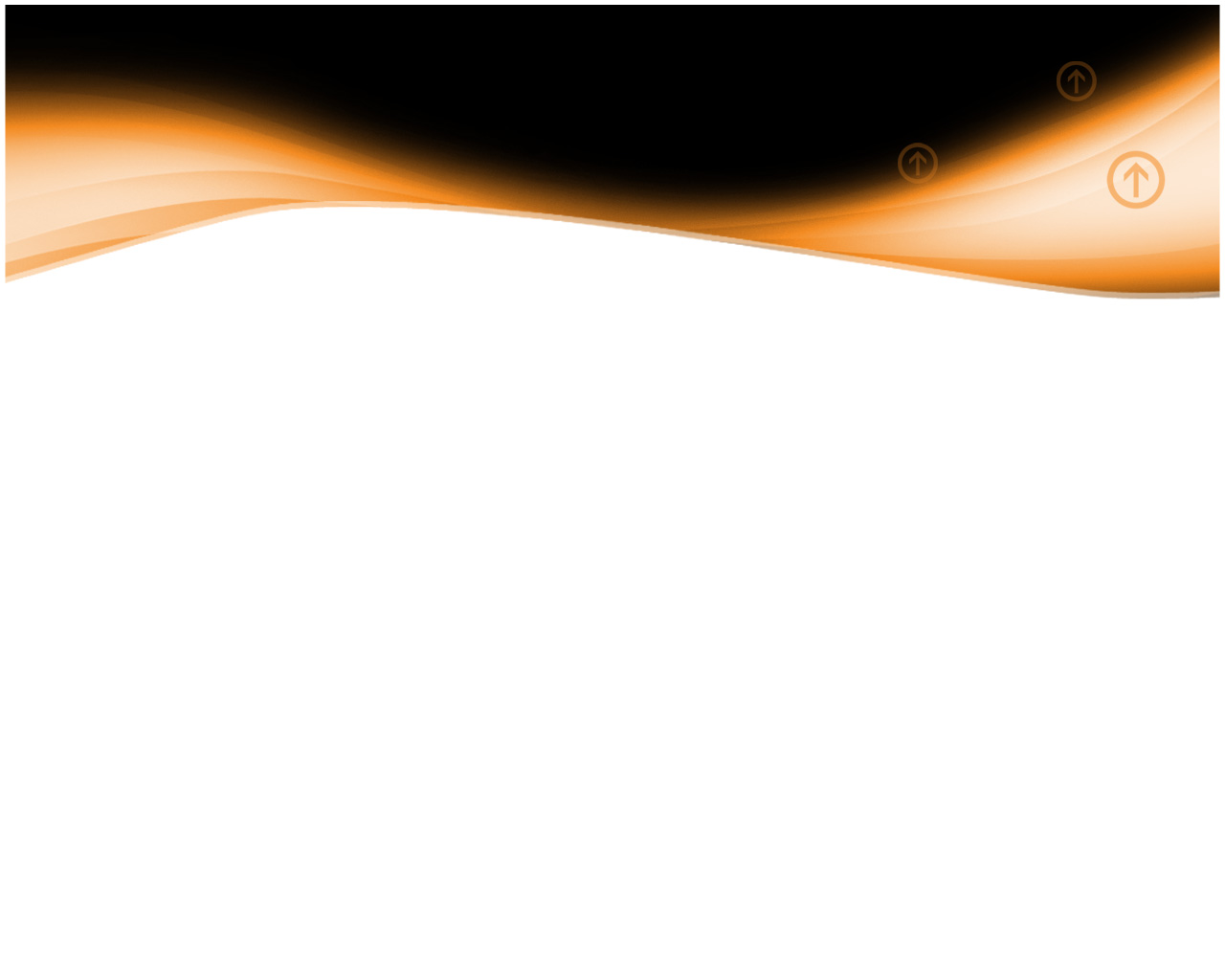 Домашнее задание:
Тема 7, параграф 1, пункты 4,5,6.
Работа над рефератом